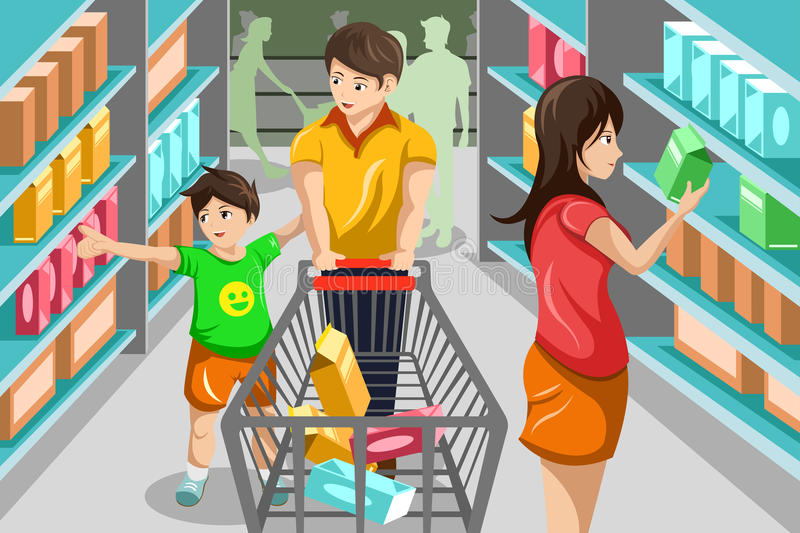 «Зачем нужны деньги?»
Презентация по формированию основ финансовой грамотности
Дьячкова Н.В., Мамитова Н.В.
Младшая группа №4 «Ягодки»
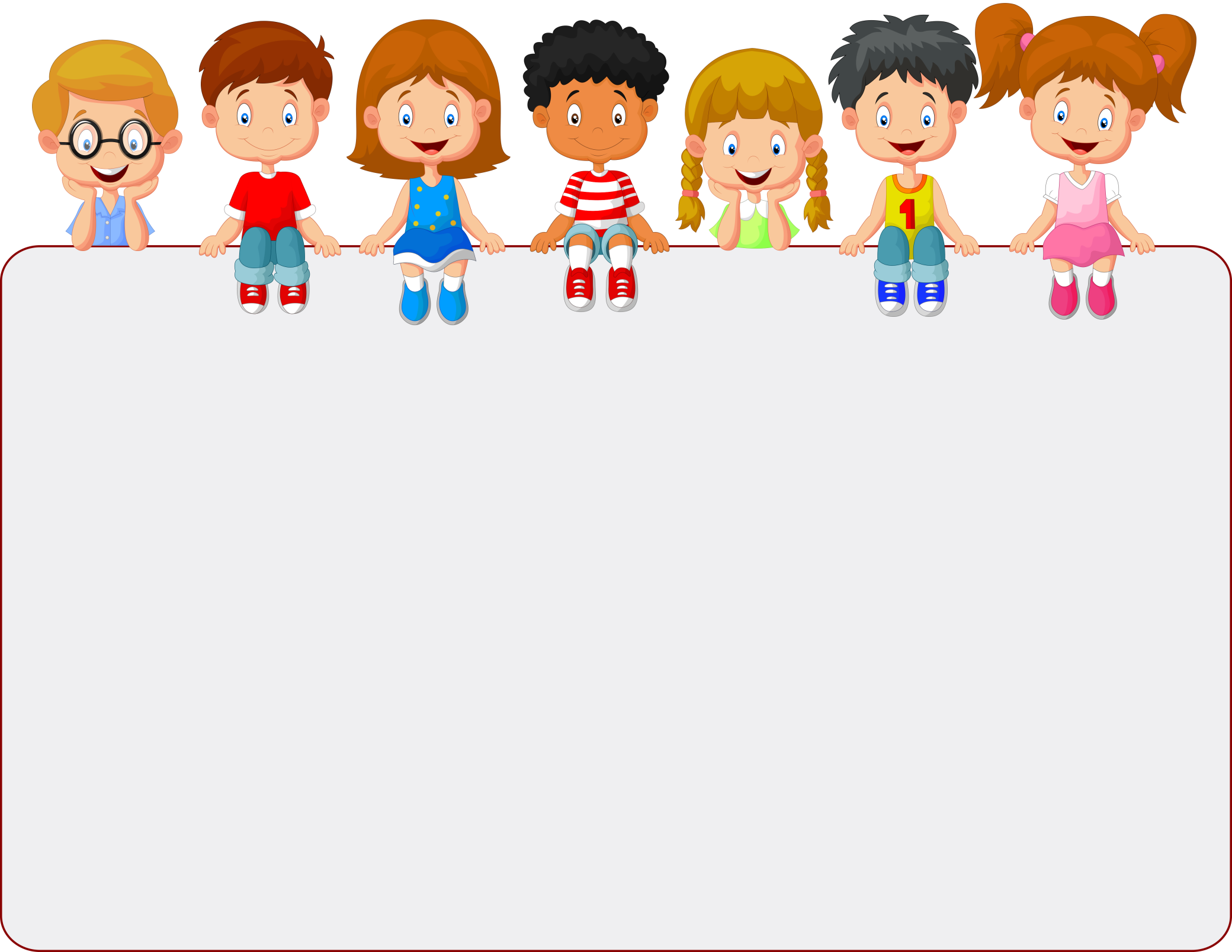 В кошелек мы их кладем,
С ними в магазин идем.
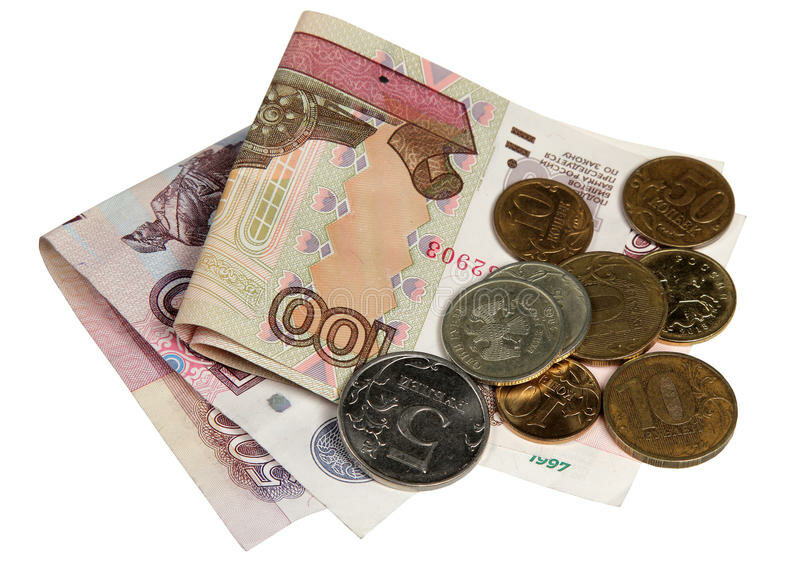 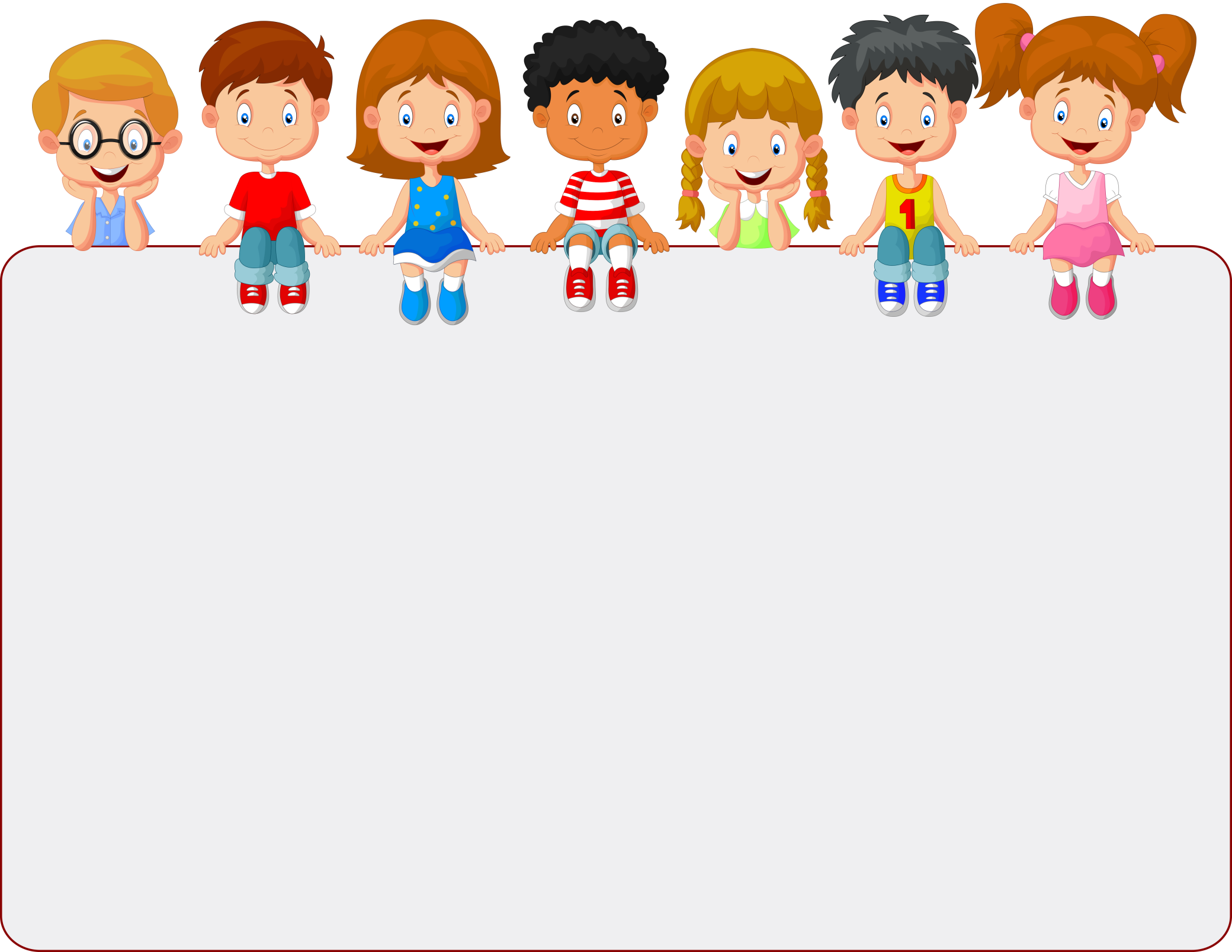 Откуда берутся деньги?
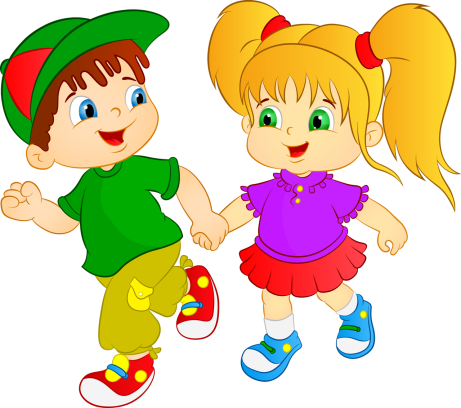 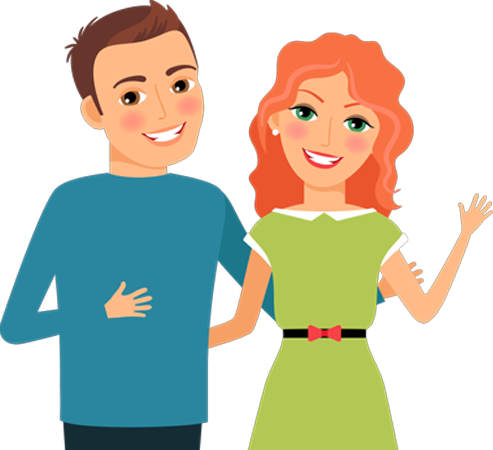 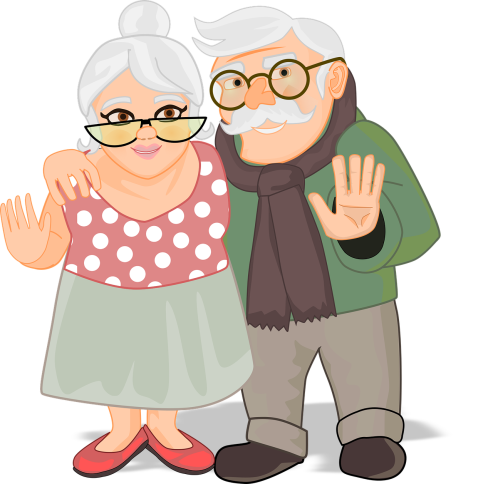 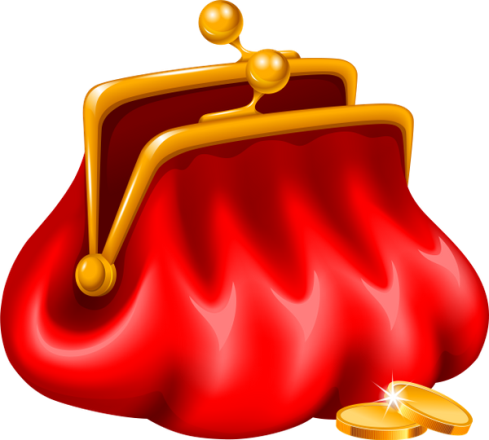 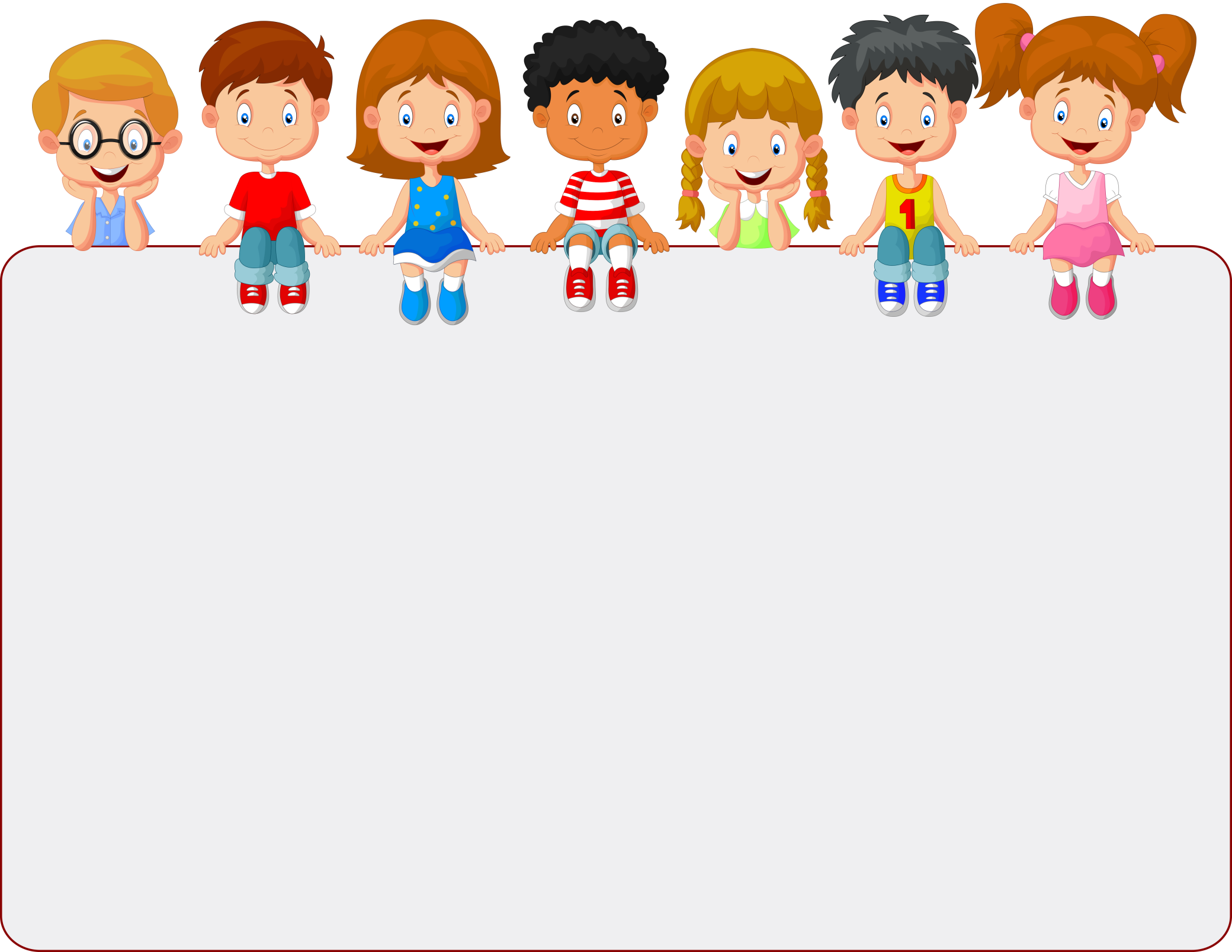 На что мы тратим деньги?
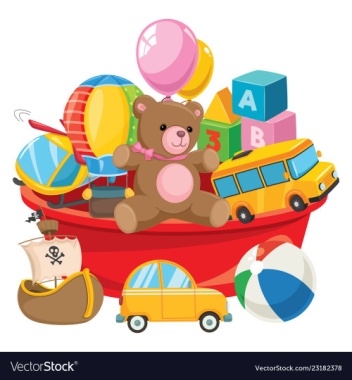 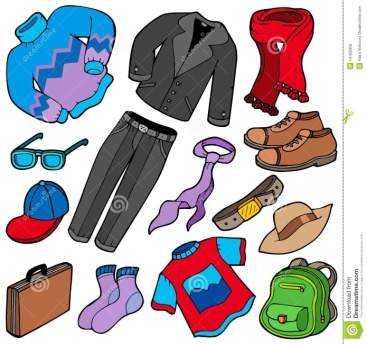 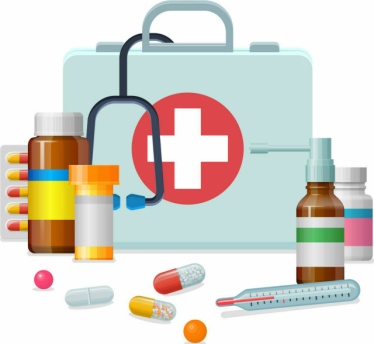 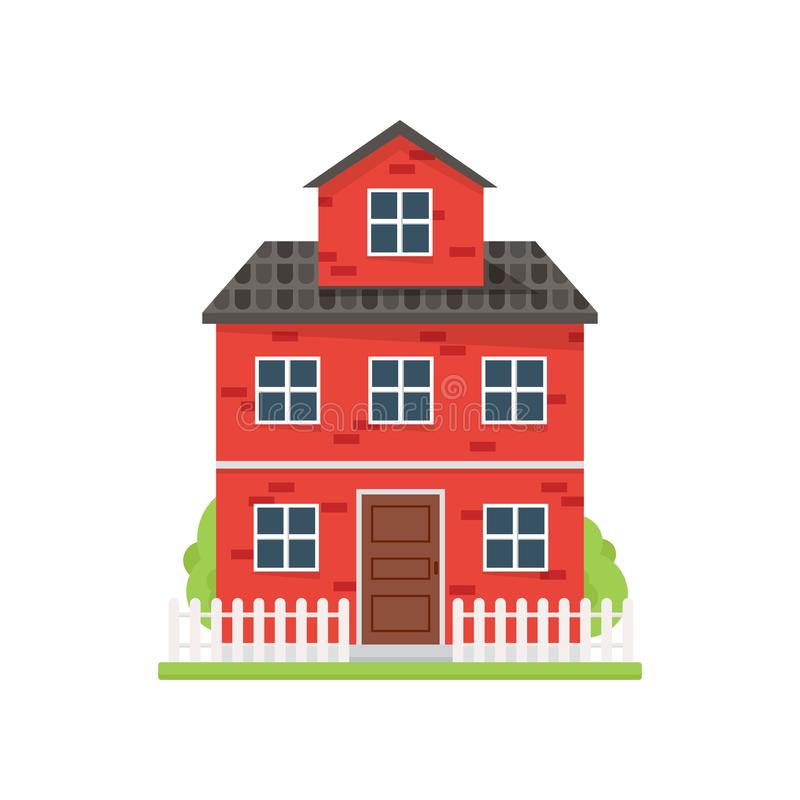 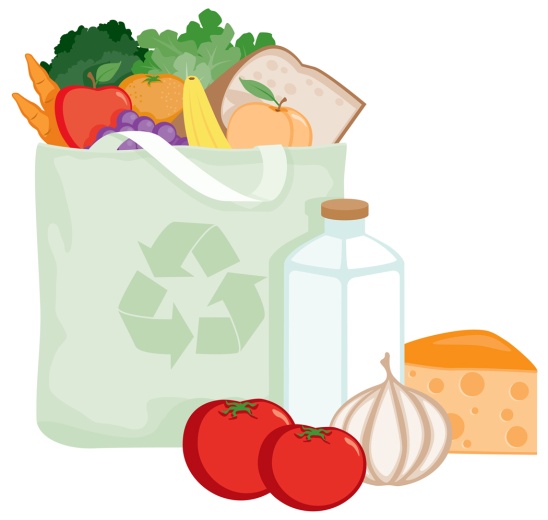 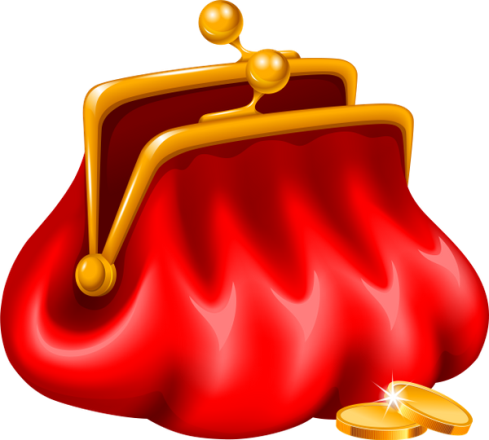 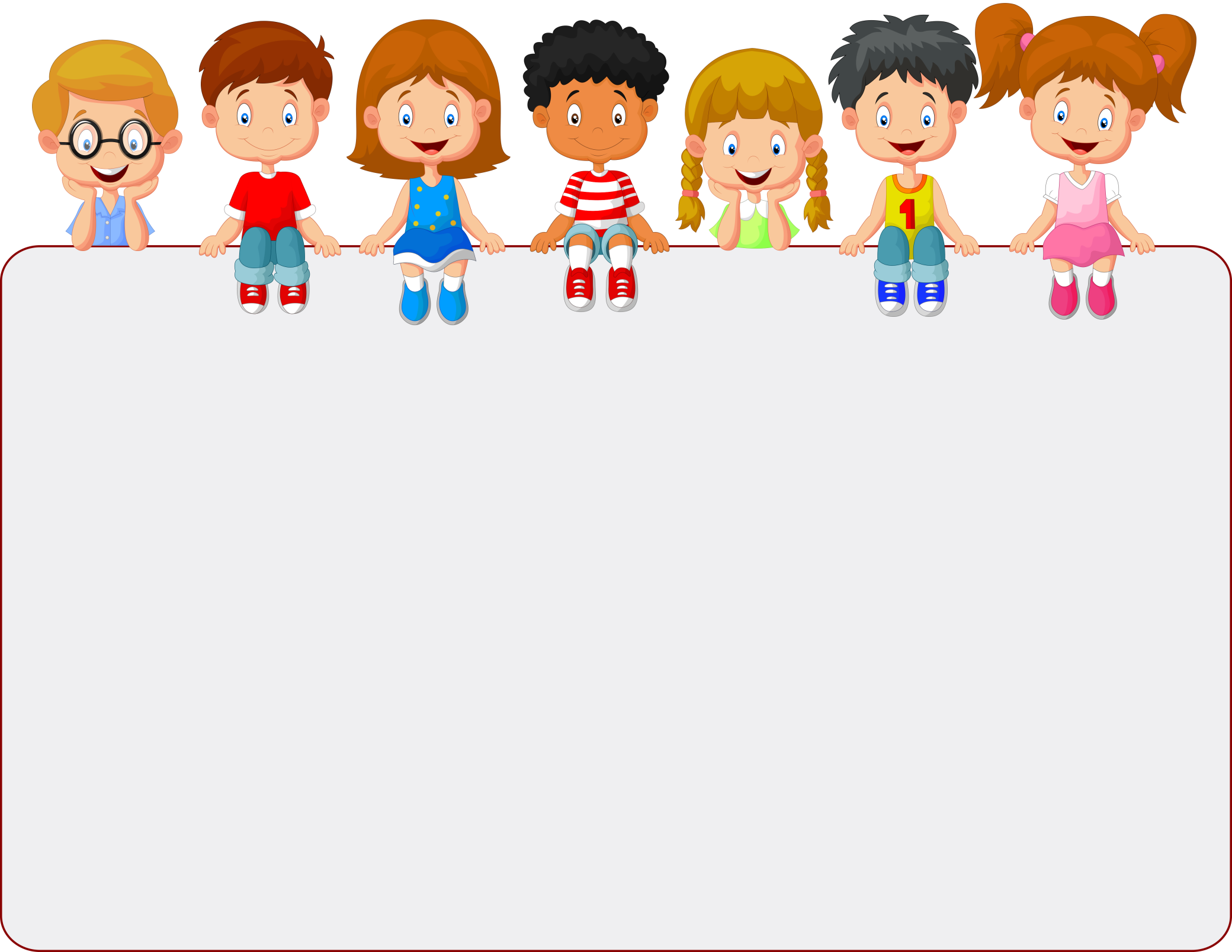 Что можно, а что нельзя купить за деньги?
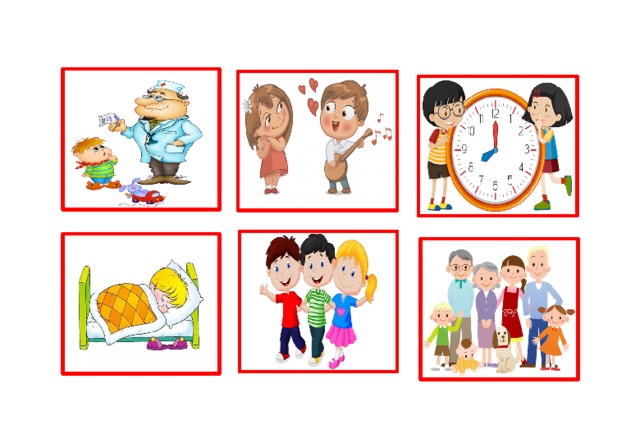 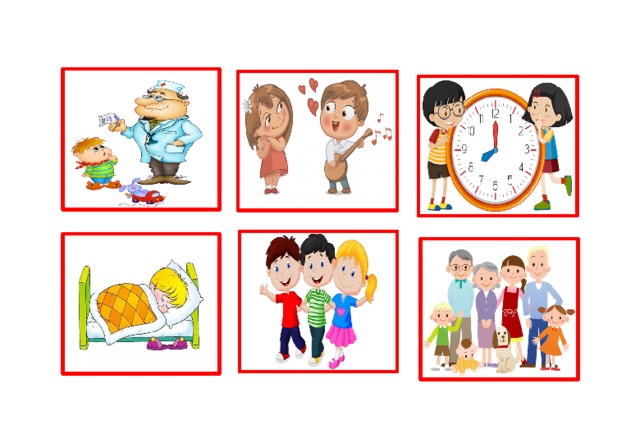 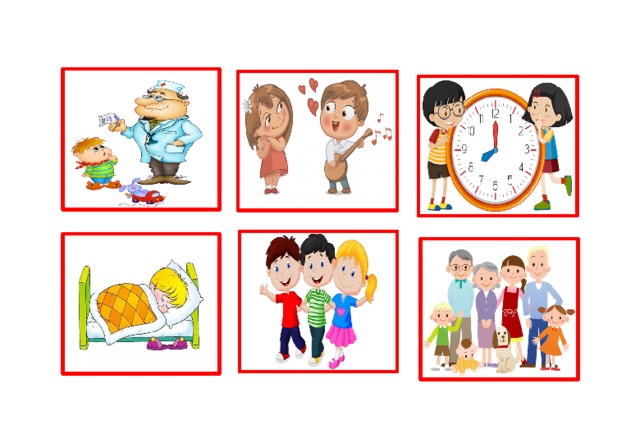 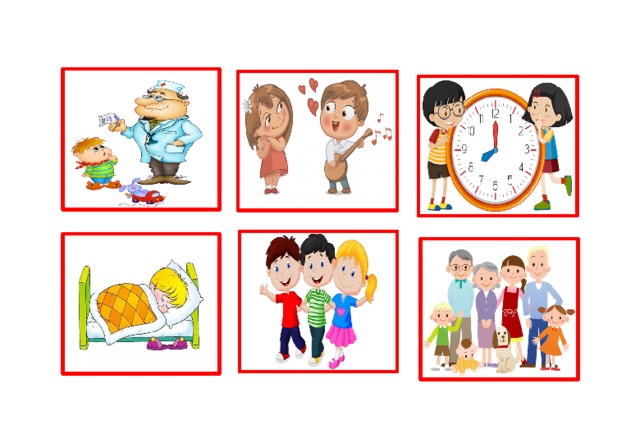 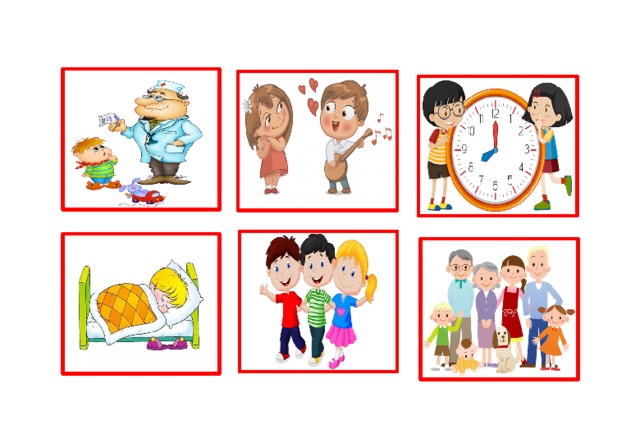 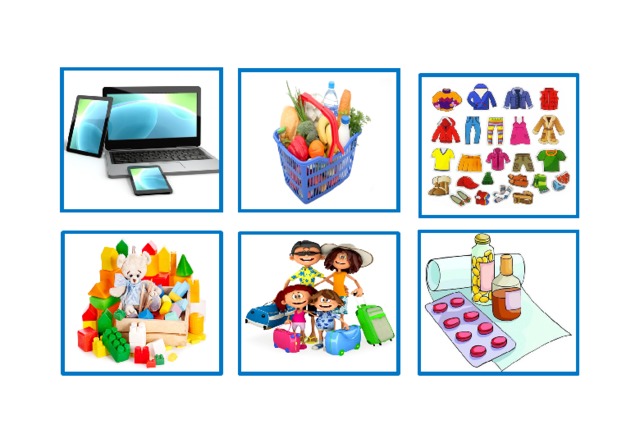 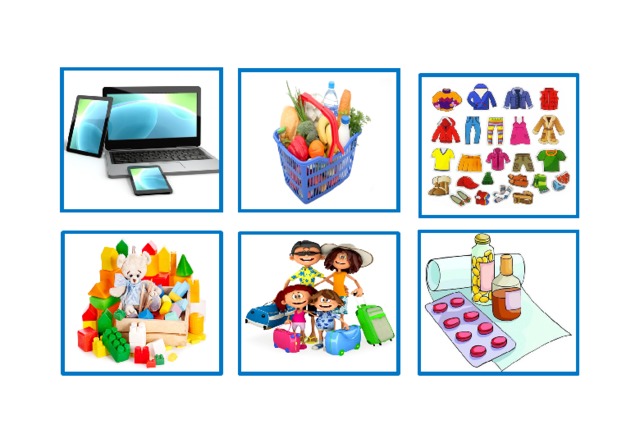 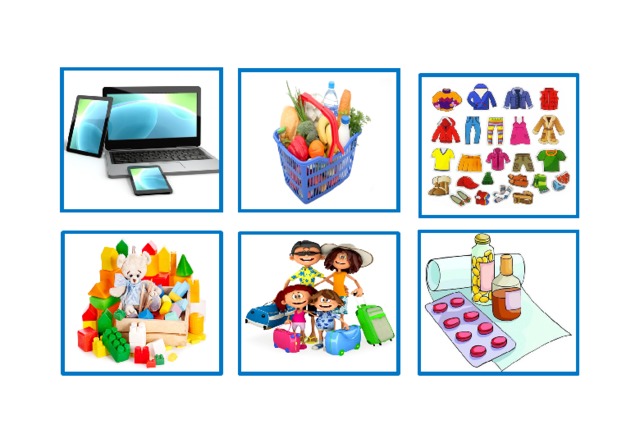 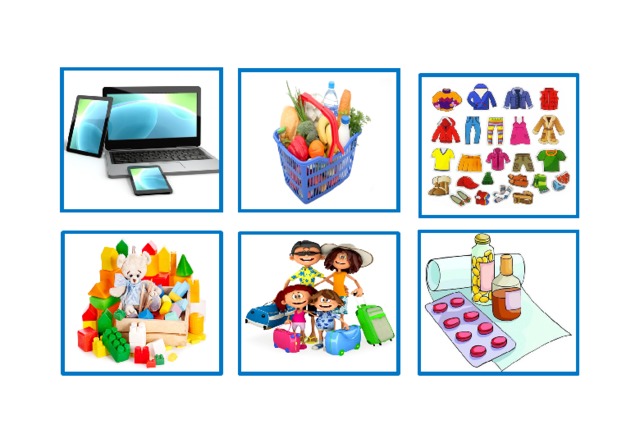 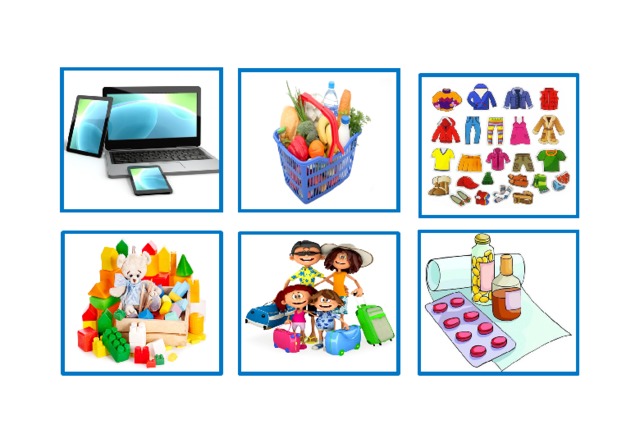 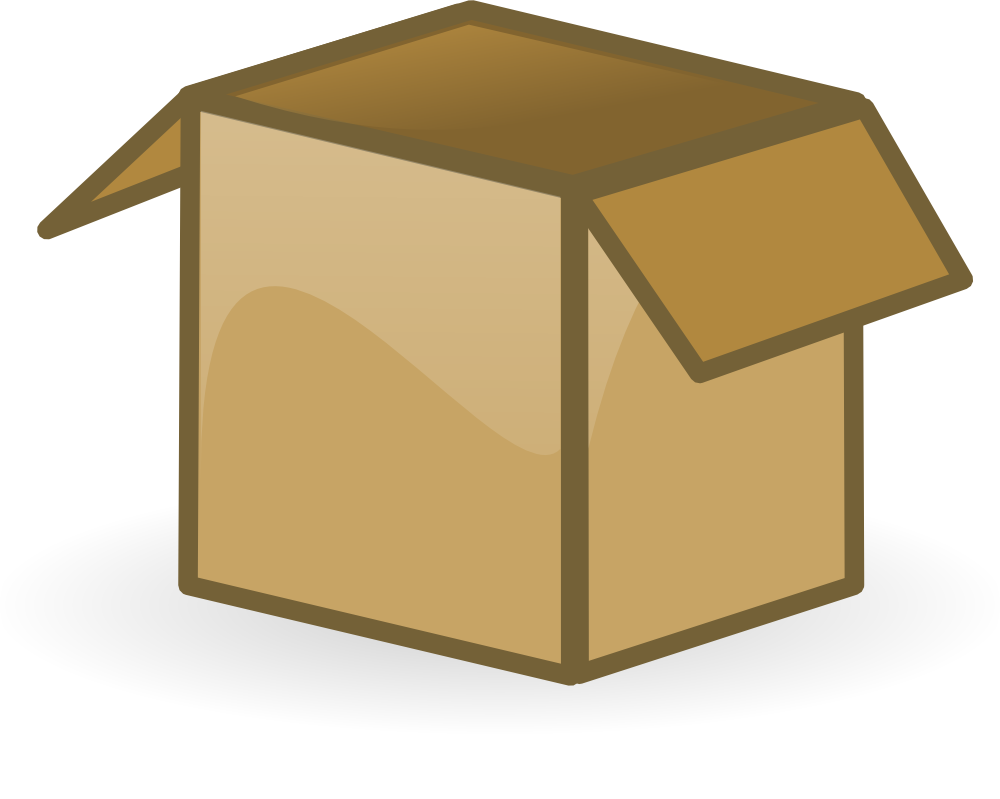 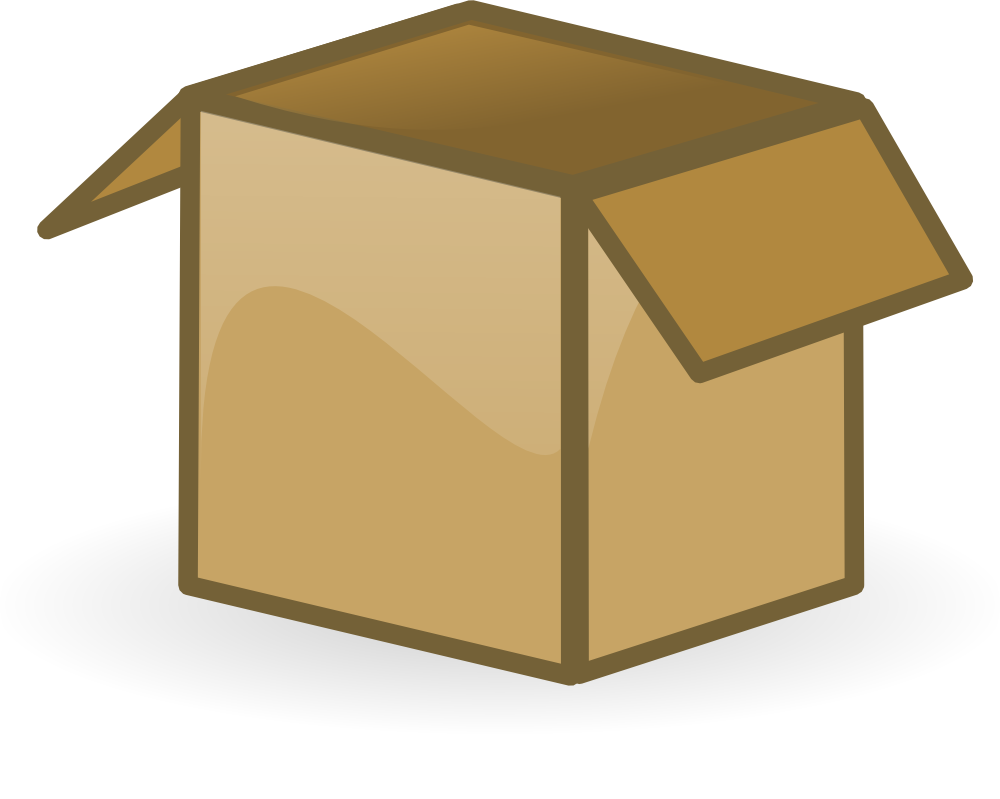 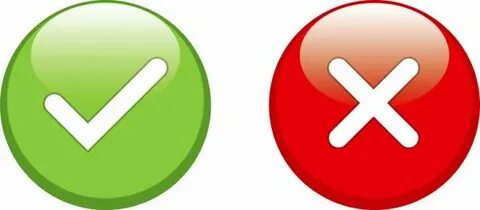 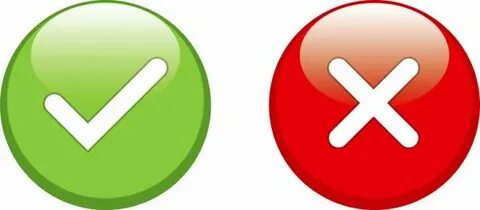 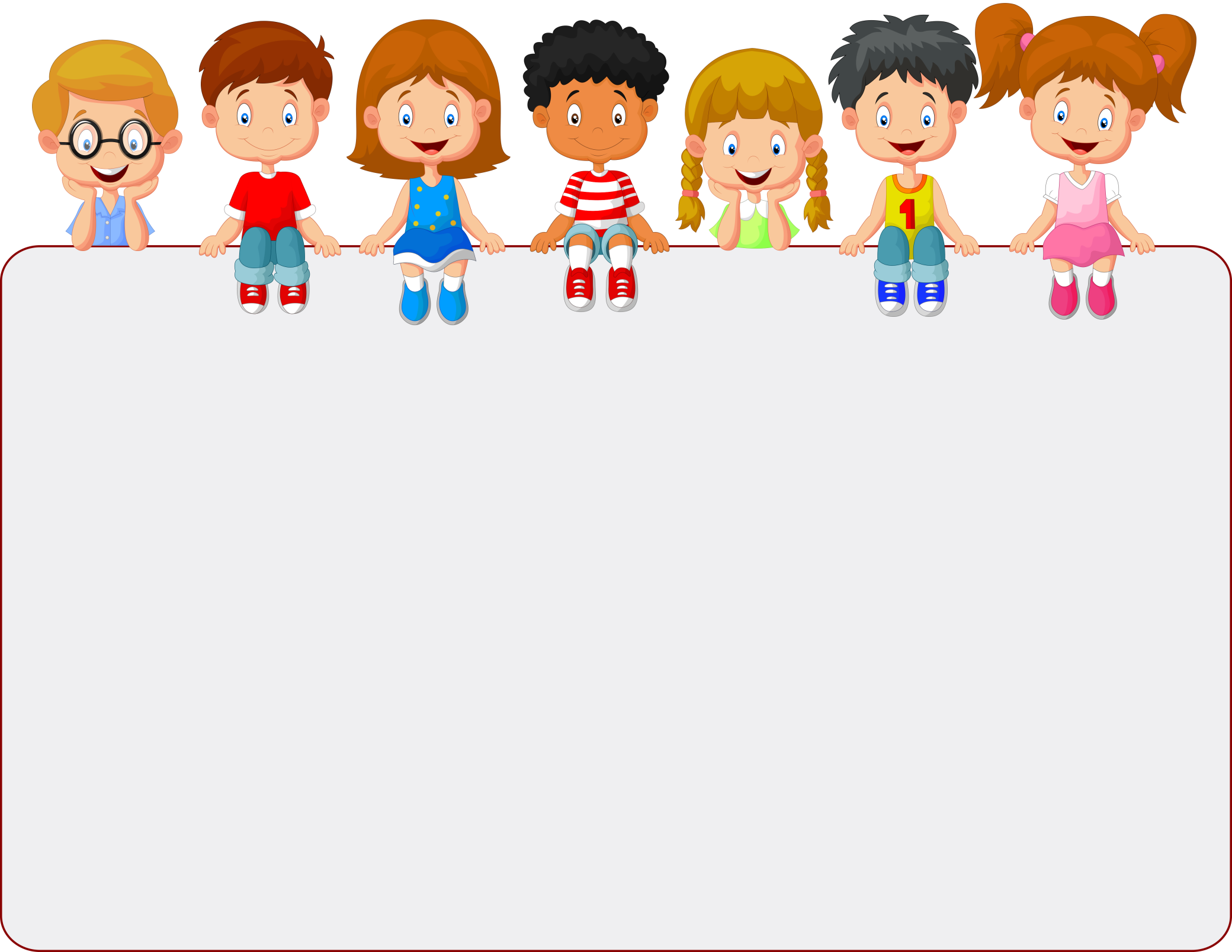 Что нам нужно купить обязательно, а что может подождать?
надо
хочу
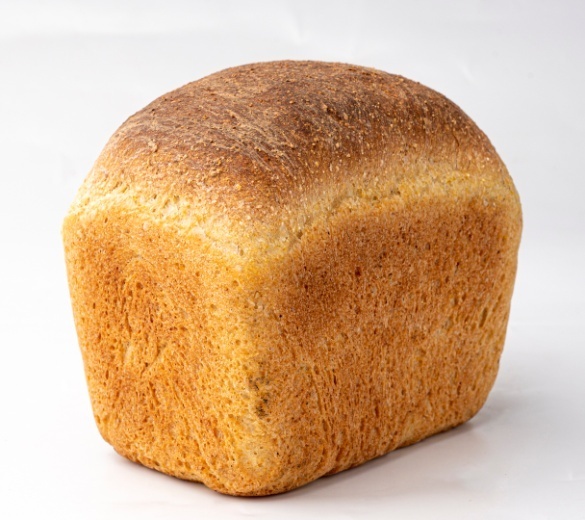 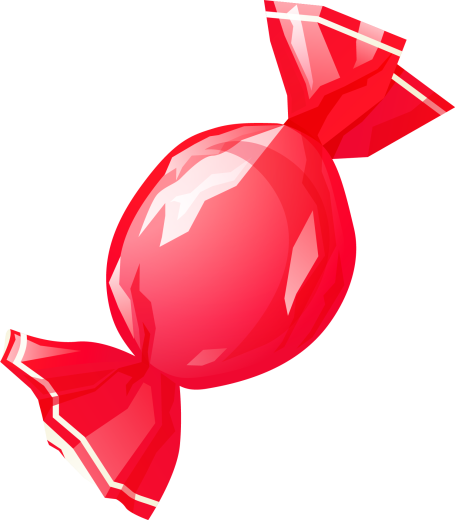 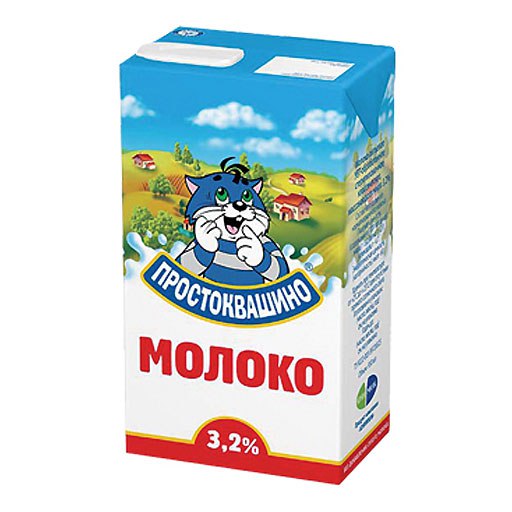 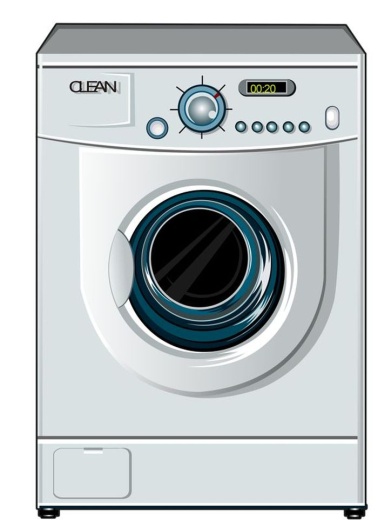 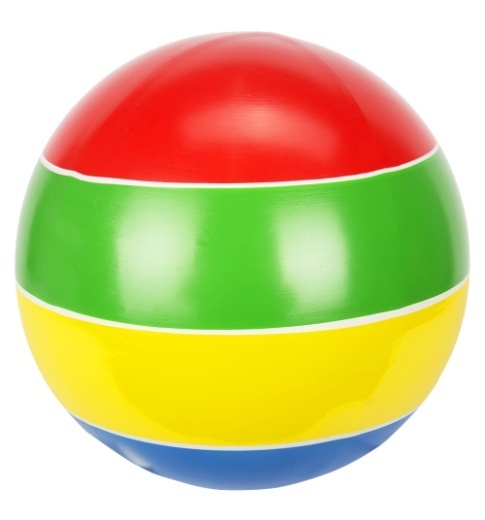 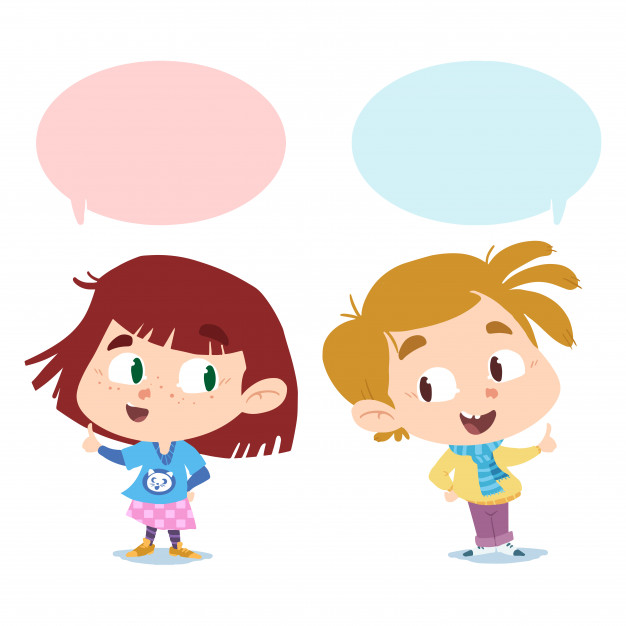 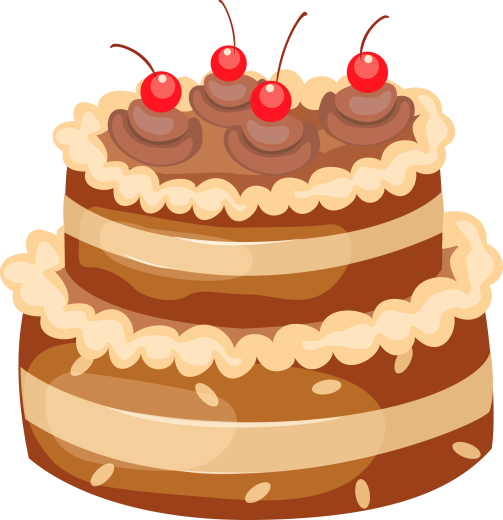 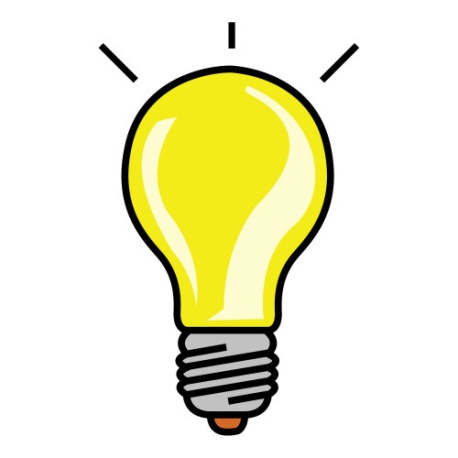 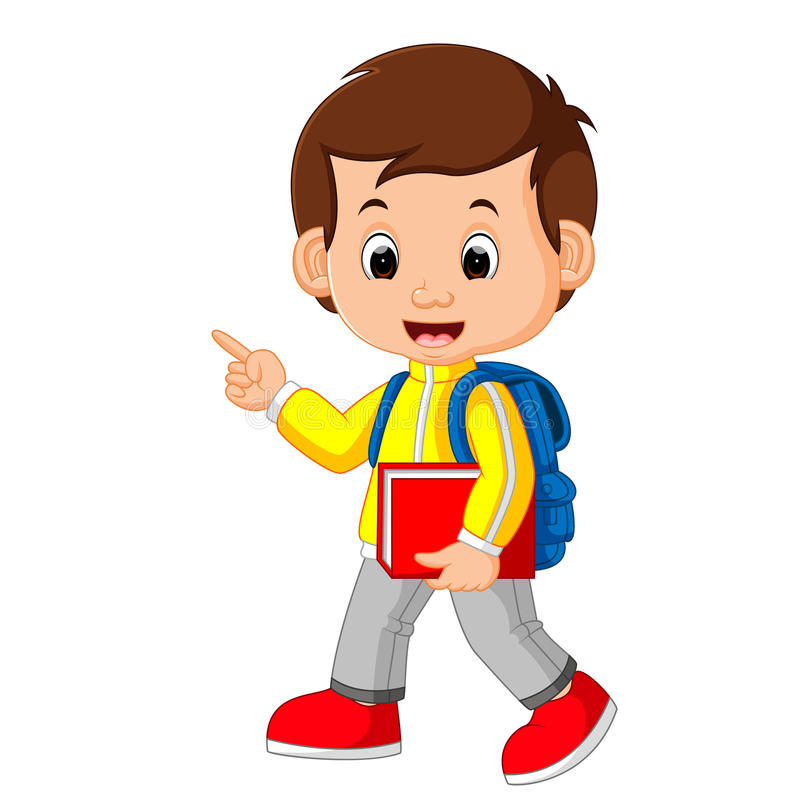 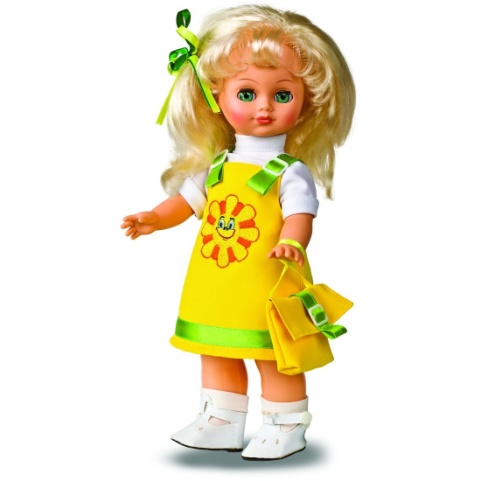 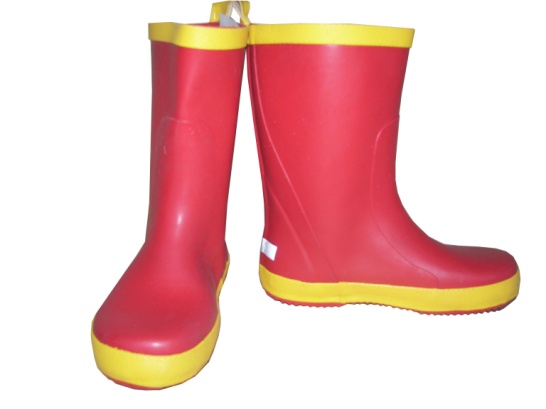 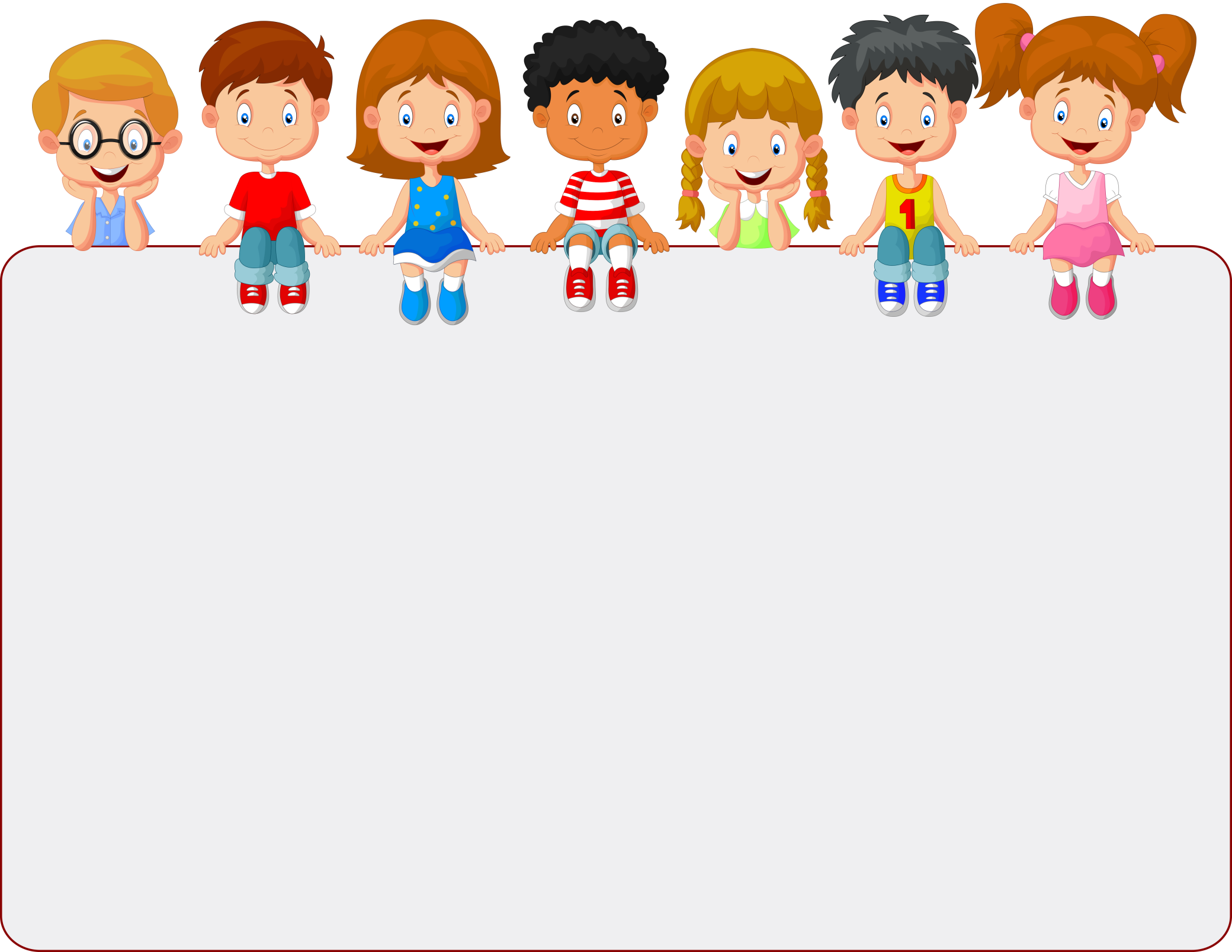 Идем в магазин: хлопни столько раз, сколько денег нужно для покупки
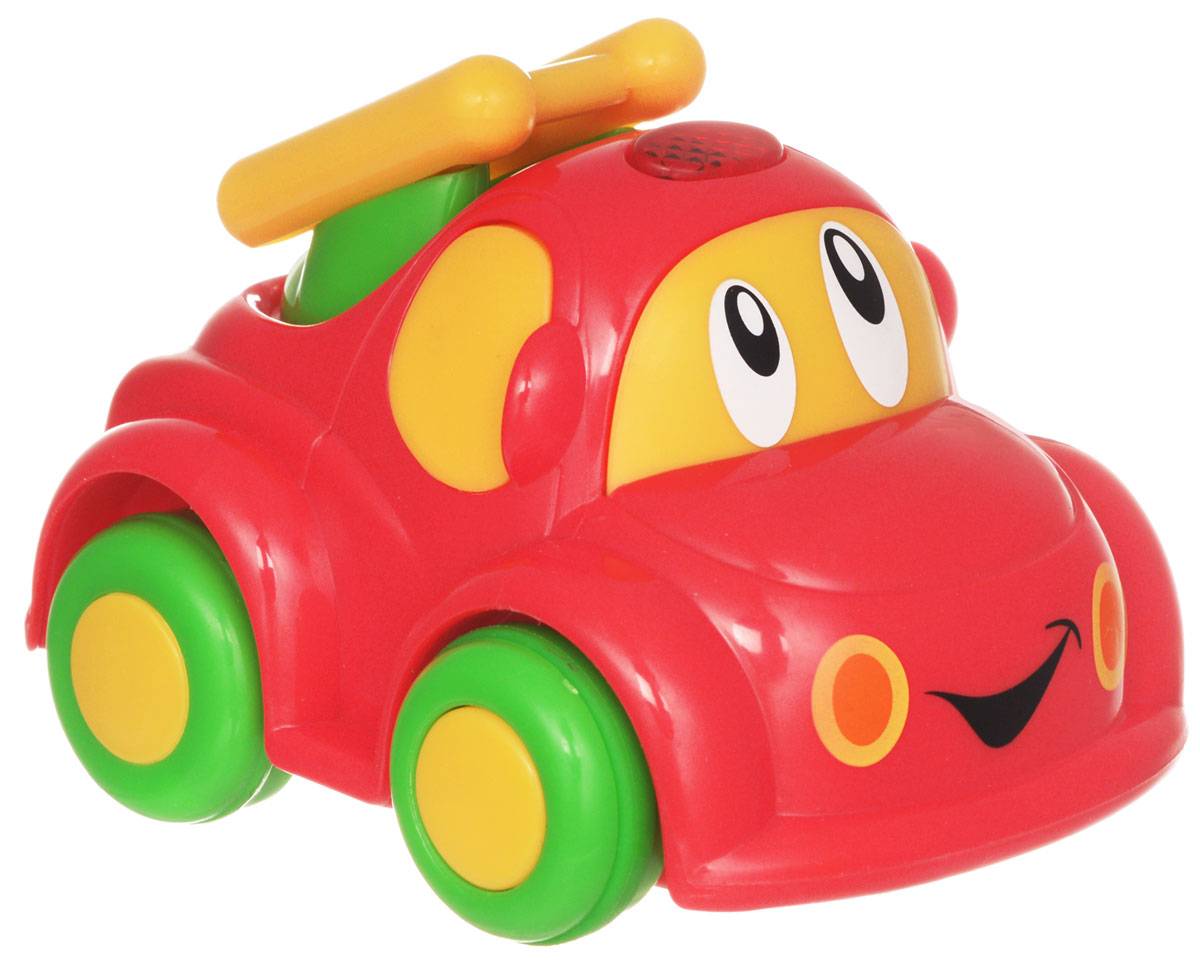 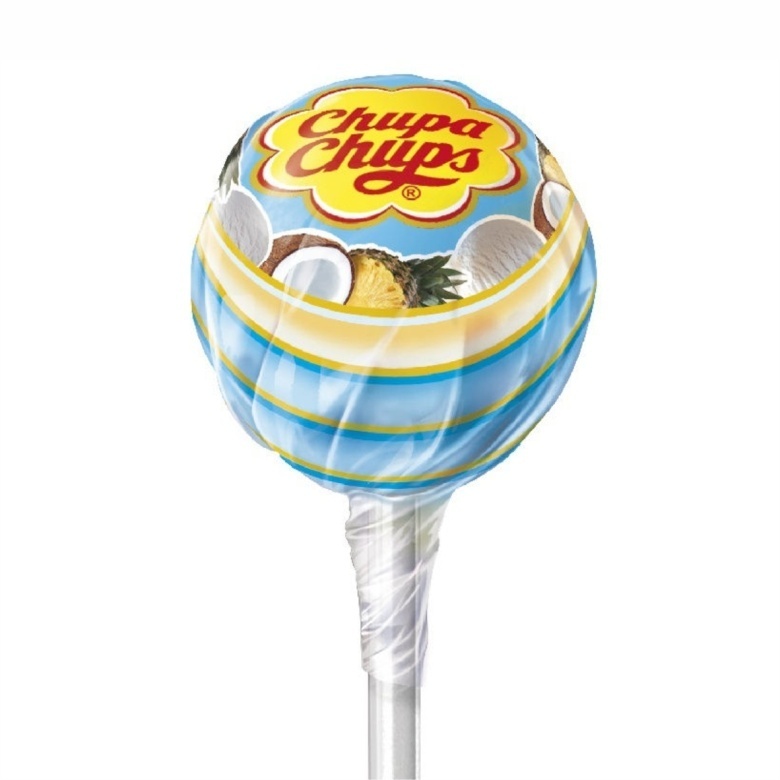 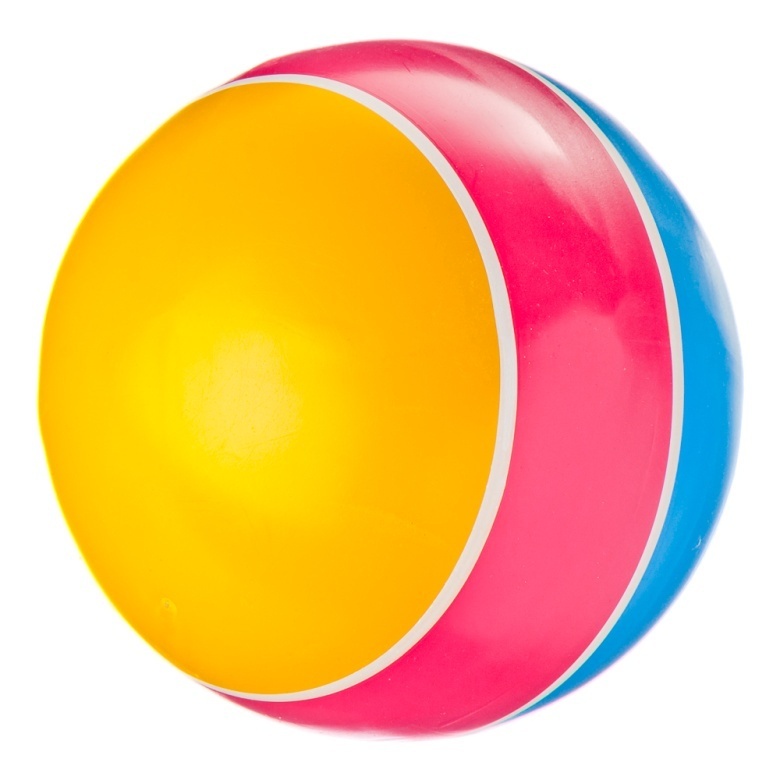 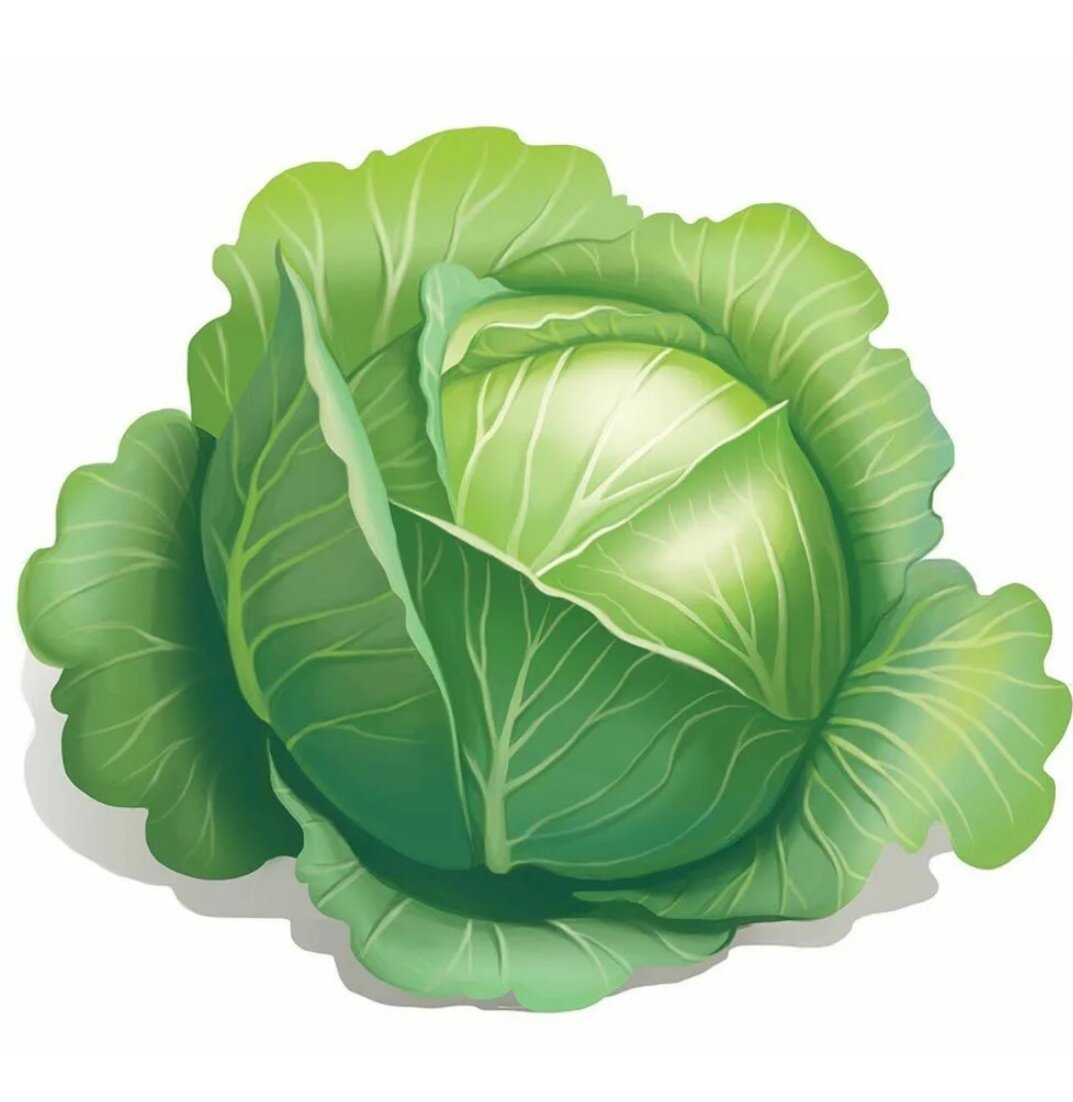 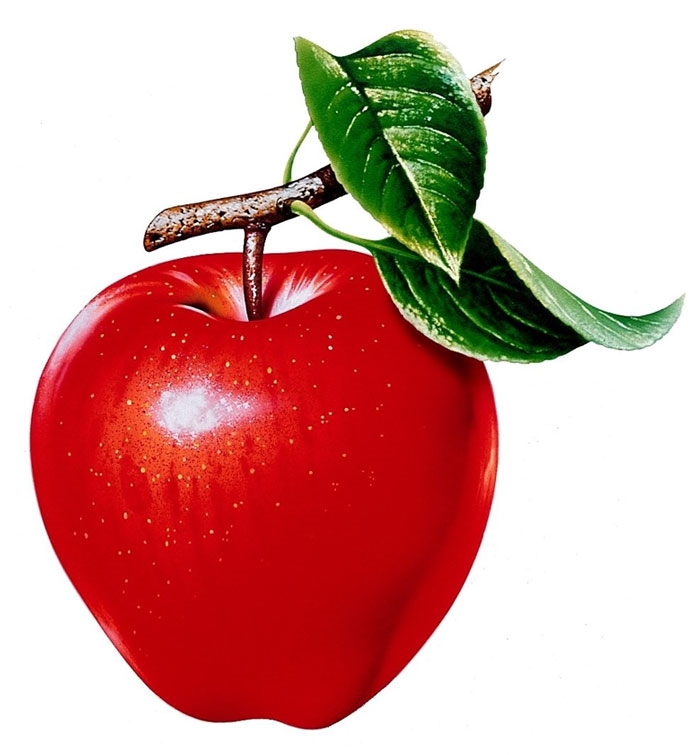 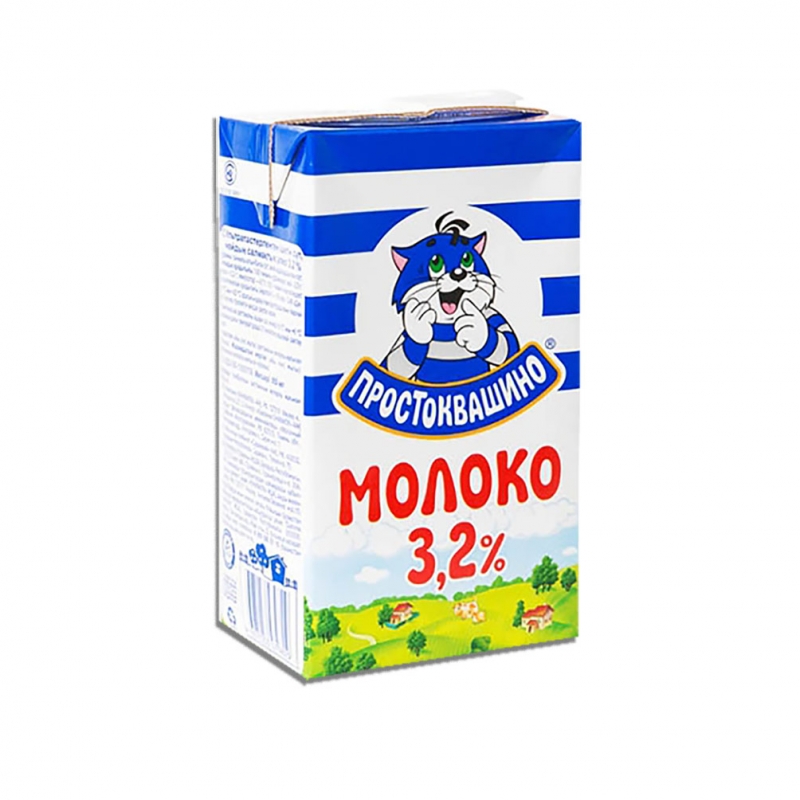 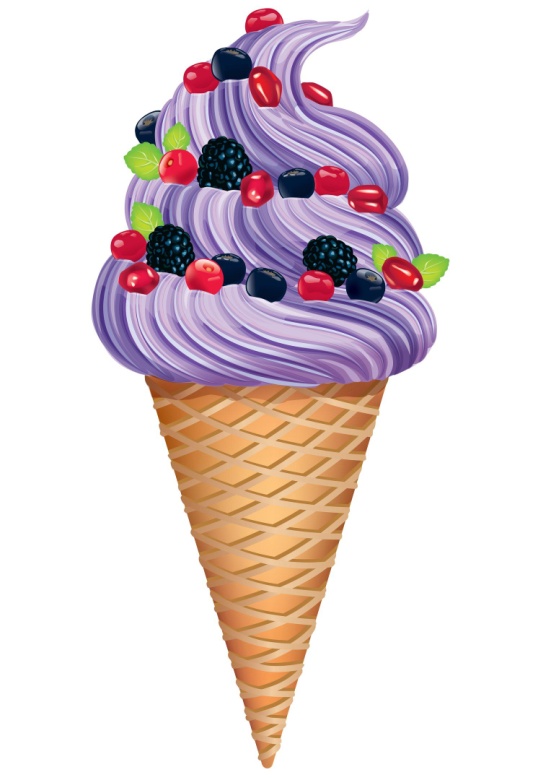 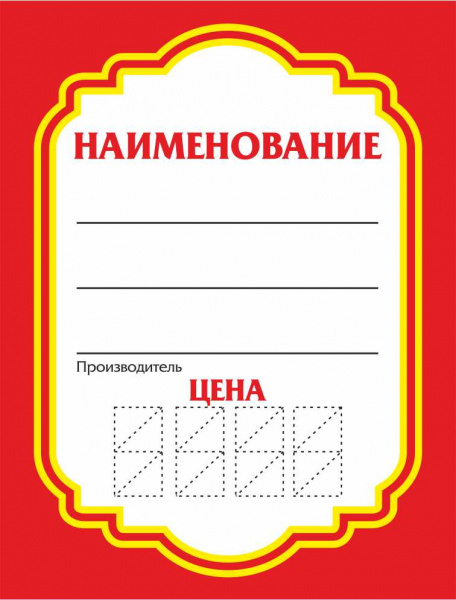 3
1
1
5
2
3
2
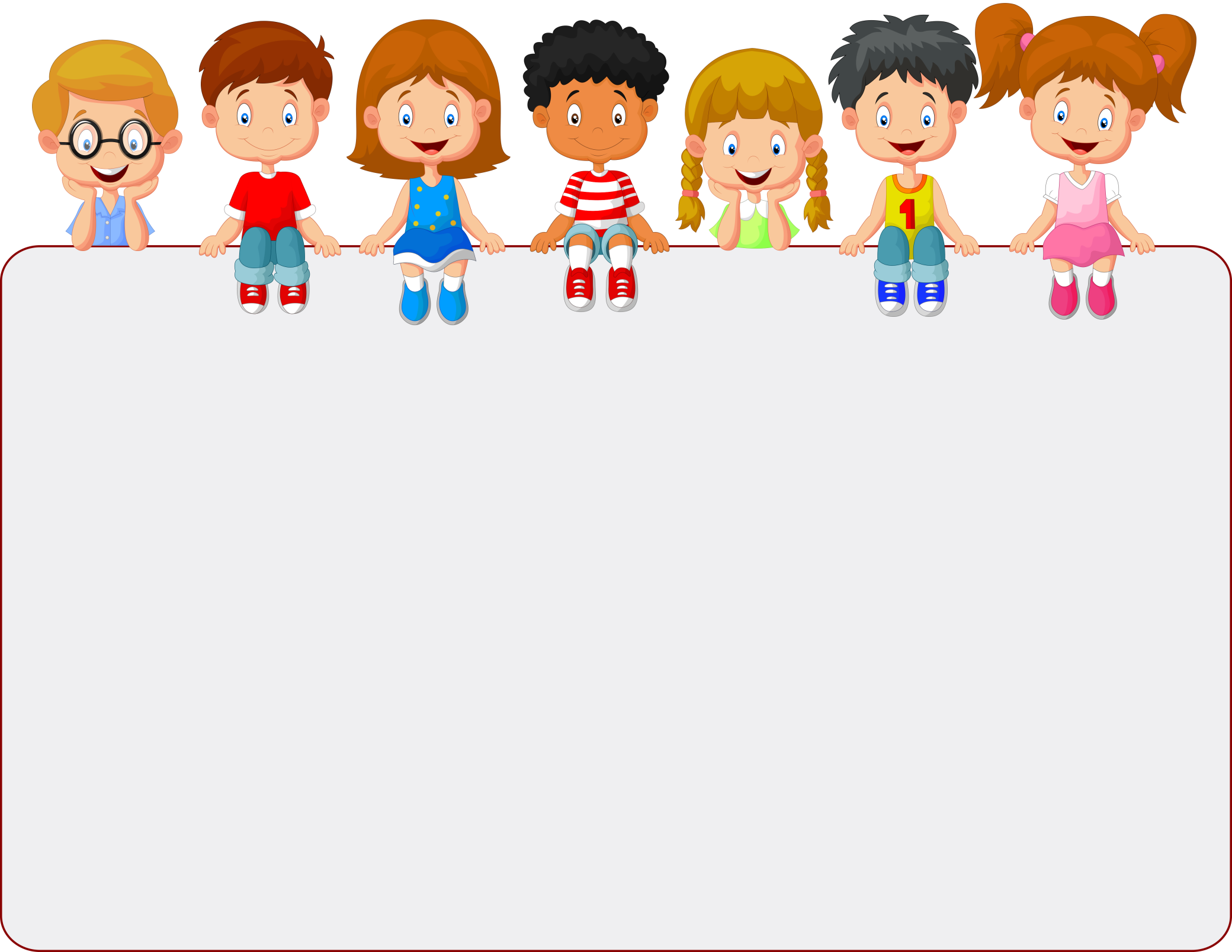 Молодцы!
Спасибо за внимание!